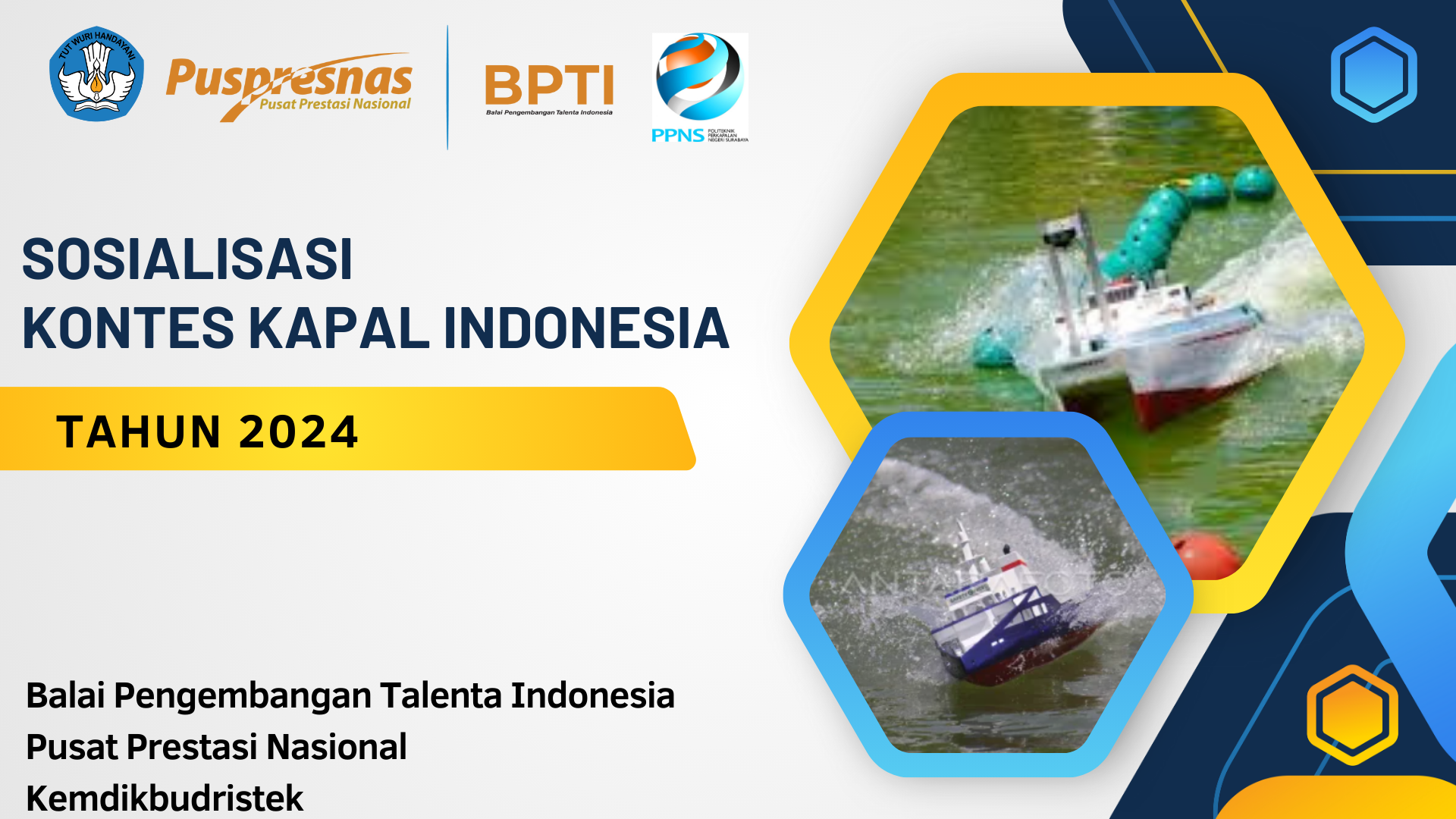 Sosialisasi
INOVASI SISTEM PERMESINAN & KELISTRIKAN 
Dr. Eng. I Putu Sindhu Asmara, S.T., M.T., MRINA
Bidang:
INOVASI SISTEM PERMESINAN & KELISTRIKAN (SPK)Dr. Eng. I Putu Sindhu Asmara, S.T., M.T., MRINA
DAFTAR ISI:
CAKUPAN INOVASI
FORMAT PENULISAN
KRITERIA DAN BOBOT PENILAIAN
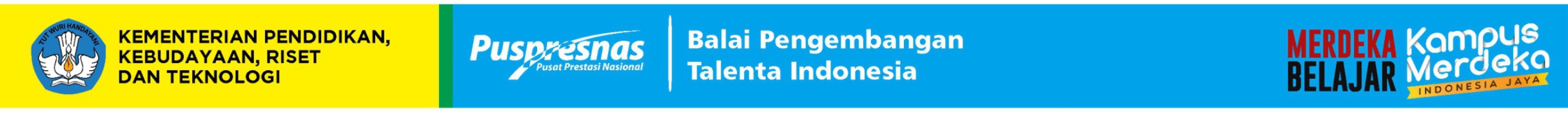 1. CAKUPAN INOVASI
Tema KKI 2024: 
		“Penguatan Kemandirian Teknologi dan Inovasi Kapal Nasional” 

Topik Khusus: 
		 Desain Sistem yang Ramah Lingkungan di Lepas Pantai.  

Objek Inovasi: 
		 sistem dalam kapal atau sistem pendukung yang berkaitan 			     dengan kegiatan di lepas pantai, seperti: FPSO, FSO, supply 			     vessel, shuttle tanker, mooring system, tugboat, patrol boat, 			     pipe laying, safety system, atau yang lainnya.
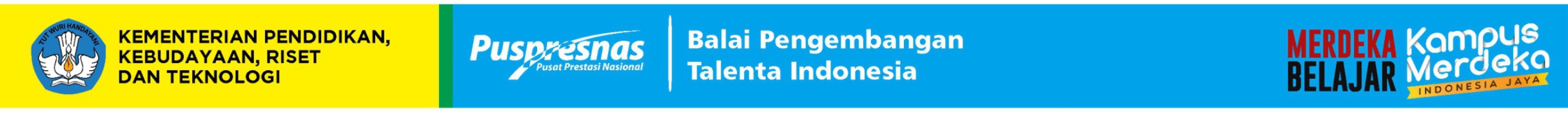 1. CAKUPAN INOVASI
A. Inovasi SPK yang diusulkan dapat berupa salah satu atau beberapa hal berikut: 
inovasi propulsi atau komponennya,
inovasi pada engine-propulsive matching,
inovasi sistem perpipaan atau komponenya,
inovasi sistem kelistrikan atau komponennya,
inovasi sistem komunikasi atau komponennya,
inovasi sistem navigasi atau komponennya,
atau inovasi permesinan dan kelistrikan yang lainnya.
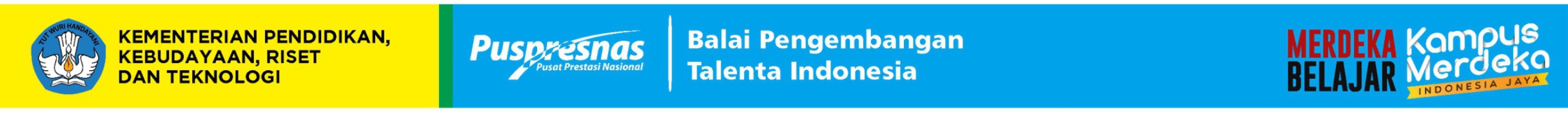 1. CAKUPAN INOVASI
B. Inovasi tersebut dilengkapi dengan alat peraga yang akan ditunjukkan pada saat presentasi final lomba. Alat peraga tersebut dapat berupa salah atau atau beberapa hal, antara lain:
model, 
Prototype (mock up),
hardware,
software,
atau alat peraga yang lainnya.
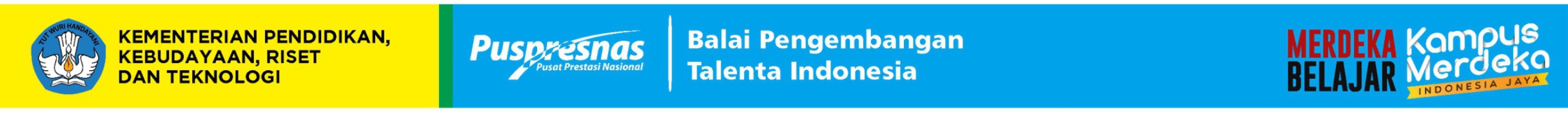 1. CAKUPAN INOVASI
C. Inovasi tersebut ditujukan untuk peningkatan performa yang menjadi penilaian utama dari lomba ini. Peningkatan performa dapat berupa salah satu atau beberapa hal, seperti:
peningkatan performa fungsi sistem, 
peningkatan efisiensi waktu pencapaian fungsi sistem,
peningkatan nilai ekonomi atau pengurangan biaya produksi,
atau peningkatan performa yang lainnya,
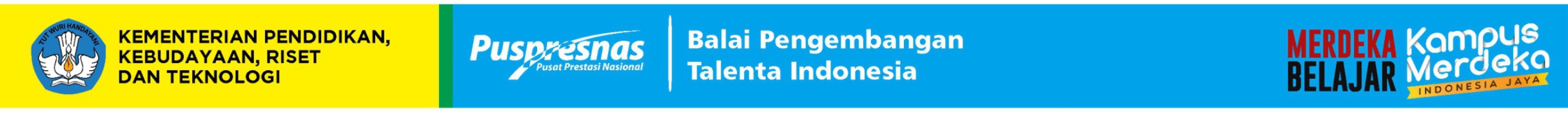 2. FORMAT PENULISAN
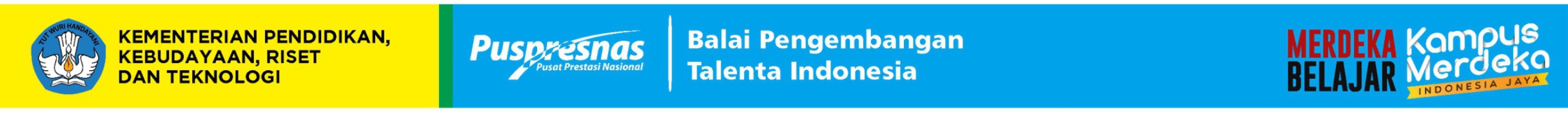 3. KRITERIA & BOBOT PENILAIAN
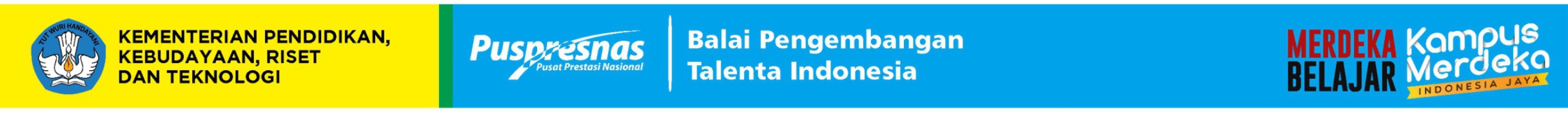 3. KRITERIA & BOBOT PENILAIAN
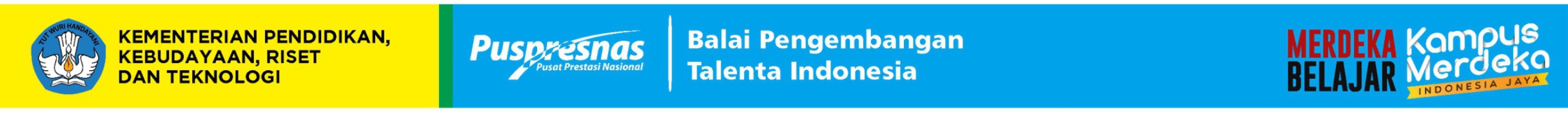 3. KRITERIA & BOBOT PENILAIAN
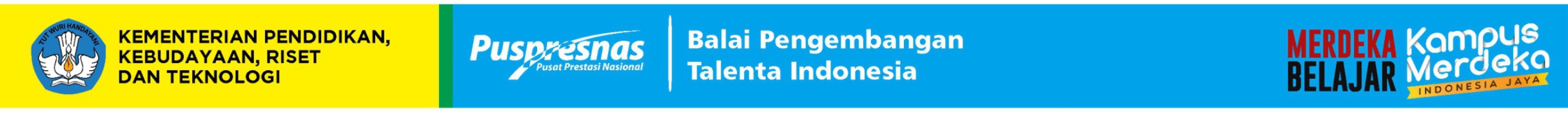 TERIMA KASIH